שמות
The Mishkan
© Shaalvim For Women and Rabbi Menachem Leibtag.
Please feel free to use and share but please give credit to the above parties.
Topics in Sefer Shemot
יציאת מצרים
ממצרים להר סיני (הכנה)
מעמד הר סיני
Sampling of Jewish Law
Ceremony
What happens next?
After the ceremony we expect to receive the rest of the laws.

G-d should tell them to Moshe who should then relay them to Bnei Yisrael.
שמות פרק כד
They will receive:
לוחות האבן – now written
תורה
מצוה
יב וַיֹּאמֶר יְהוָה אֶל-מֹשֶׁה עֲלֵה אֵלַי הָהָרָה וֶהְיֵה-שָׁם וְאֶתְּנָה לְךָ אֶת-לֻחֹת הָאֶבֶן וְהַתּוֹרָה וְהַמִּצְוָה אֲשֶׁר כָּתַבְתִּי לְהוֹרֹתָם. 
יג וַיָּקָם מֹשֶׁה וִיהוֹשֻׁעַ מְשָׁרְתוֹ וַיַּעַל מֹשֶׁה אֶל-הַר הָאֱלֹהִים. 
יד וְאֶל-הַזְּקֵנִים אָמַר שְׁבוּ-לָנוּ בָזֶה עַד אֲשֶׁר-נָשׁוּב אֲלֵיכֶם וְהִנֵּה אַהֲרֹן וְחוּר עִמָּכֶם מִי-בַעַל דְּבָרִים יִגַּשׁ אֲלֵהֶם. 
טו וַיַּעַל מֹשֶׁה אֶל-הָהָר וַיְכַס הֶעָנָן אֶת-הָהָר. 
טז וַיִּשְׁכֹּן כְּבוֹד-יְהוָה עַל-הַר סִינַי וַיְכַסֵּהוּ הֶעָנָן שֵׁשֶׁת יָמִים וַיִּקְרָא אֶל-מֹשֶׁה בַּיּוֹם הַשְּׁבִיעִי מִתּוֹךְ הֶעָנָן. 
יז וּמַרְאֵה כְּבוֹד יְהוָה כְּאֵשׁ אֹכֶלֶת בְּרֹאשׁ הָהָר לְעֵינֵי בְּנֵי יִשְׂרָאֵל. 
יח וַיָּבֹא מֹשֶׁה בְּתוֹךְ הֶעָנָן וַיַּעַל אֶל-הָהָר וַיְהִי מֹשֶׁה בָּהָר אַרְבָּעִים יוֹם וְאַרְבָּעִים לָיְלָה.
Yehoshua goes with as a helper.
The elders have been the leaders all along.
Moshe doesn’t say how long he will be. 
Aharon and Chur become the interim leaders.
Plan A
Moshe goes into the cloud so G-d can speak to him and give him the laws.
When does G-d finish speaking to Moshe?
The Continuation of the Story
שמות כד
טו וַיַּעַל מֹשֶׁה אֶל-הָהָר וַיְכַס הֶעָנָן אֶת-הָהָר. 
טז וַיִּשְׁכֹּן כְּבוֹד-יְהוָה עַל-הַר סִינַי וַיְכַסֵּהוּ הֶעָנָן שֵׁשֶׁת יָמִים וַיִּקְרָא אֶל-מֹשֶׁה בַּיּוֹם הַשְּׁבִיעִי מִתּוֹךְ הֶעָנָן. 
יז וּמַרְאֵה כְּבוֹד יְהוָה כְּאֵשׁ אֹכֶלֶת בְּרֹאשׁ הָהָר לְעֵינֵי בְּנֵי יִשְׂרָאֵל. 
יח וַיָּבֹא מֹשֶׁה בְּתוֹךְ הֶעָנָן וַיַּעַל אֶל-הָהָר וַיְהִי מֹשֶׁה בָּהָר אַרְבָּעִים יוֹם וְאַרְבָּעִים לָיְלָה. 
...
שמות לא
יח וַיִּתֵּן אֶל-מֹשֶׁה כְּכַלֹּתוֹ לְדַבֵּר אִתּוֹ בְּהַר סִינַי שְׁנֵי לֻחֹת הָעֵדֻת לֻחֹת אֶבֶן כְּתֻבִים בְּאֶצְבַּע אֱלֹהִים.
שמות לב
א וַיַּרְא הָעָם כִּי-בֹשֵׁשׁ מֹשֶׁה לָרֶדֶת מִן-הָהָר וַיִּקָּהֵל הָעָם עַל-אַהֲרֹן וַיֹּאמְרוּ אֵלָיו קוּם עֲשֵׂה-לָנוּ אֱלֹהִים אֲשֶׁר יֵלְכוּ לְפָנֵינוּ כִּי-זֶה מֹשֶׁה הָאִישׁ אֲשֶׁר הֶעֱלָנוּ מֵאֶרֶץ מִצְרַיִם לֹא יָדַעְנוּ מֶה-הָיָה לוֹ. 
ב וַיֹּאמֶר אֲלֵהֶם אַהֲרֹן פָּרְקוּ נִזְמֵי הַזָּהָב אֲשֶׁר בְּאָזְנֵי נְשֵׁיכֶם בְּנֵיכֶם וּבְנֹתֵיכֶם וְהָבִיאוּ אֵלָי. 
ג וַיִּתְפָּרְקוּ כָּל-הָעָם אֶת-נִזְמֵי הַזָּהָב אֲשֶׁר בְּאָזְנֵיהֶם וַיָּבִיאוּ אֶל-אַהֲרֹן. 
ד וַיִּקַּח מִיָּדָם וַיָּצַר אֹתוֹ בַּחֶרֶט וַיַּעֲשֵׂהוּ עֵגֶל מַסֵּכָה וַיֹּאמְרוּ אֵלֶּה אֱלֹהֶיךָ יִשְׂרָאֵל אֲשֶׁר הֶעֱלוּךָ מֵאֶרֶץ מִצְרָיִם.
ה וַיַּרְא אַהֲרֹן וַיִּבֶן מִזְבֵּחַ לְפָנָיו וַיִּקְרָא אַהֲרֹן וַיֹּאמַר חַג לַיהוָה מָחָר. 
ו וַיַּשְׁכִּימוּ מִמָּחֳרָת וַיַּעֲלוּ עֹלֹת וַיַּגִּשׁוּ שְׁלָמִים וַיֵּשֶׁב הָעָם לֶאֱכֹל וְשָׁתוֹ וַיָּקֻמוּ לְצַחֵק.
What’s in the Middle?
כה:א – לא:יז

The Laws Moshe got on Har Sinai were about the Mishkan and everything related to it.

Shabbat is there to show that even when you are working for G-d, you still can’t work on Shabbat.
What we always learned until now…
לב – לד
סיפור חטא העגל
יט –כד
מעמד הר סיני
E
לה- מ
בנין המשכן
כה – לא
Command
המשכן
Ramban’s Opinion
The Mishkan becomes a replica of Har Sinai.


Let’s learn the Mishkan unit in detail so we can understand the entire section…
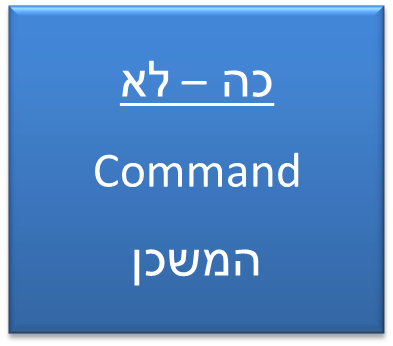 כה:א-ט
שמות כה
א וַיְדַבֵּר יְהוָה אֶל-מֹשֶׁה לֵּאמֹר. 
ב דַּבֵּר אֶל-בְּנֵי יִשְׂרָאֵל וְיִקְחוּ-לִי תְּרוּמָה מֵאֵת כָּל-אִישׁ אֲשֶׁר יִדְּבֶנּוּ לִבּוֹ תִּקְחוּ אֶת-תְּרוּמָתִי. 
ג וְזֹאת הַתְּרוּמָה אֲשֶׁר תִּקְחוּ מֵאִתָּם זָהָב וָכֶסֶף וּנְחֹשֶׁת. 
ד וּתְכֵלֶת וְאַרְגָּמָן וְתוֹלַעַת שָׁנִי וְשֵׁשׁ וְעִזִּים. 
ה וְעֹרֹת אֵילִם מְאָדָּמִים וְעֹרֹת תְּחָשִׁים וַעֲצֵי שִׁטִּים. 
ו שֶׁמֶן לַמָּאֹר בְּשָׂמִים לְשֶׁמֶן הַמִּשְׁחָה וְלִקְטֹרֶת הַסַּמִּים. 
ז אַבְנֵי-שֹׁהַם וְאַבְנֵי מִלֻּאִים לָאֵפֹד וְלַחֹשֶׁן. 
ח וְעָשׂוּ לִי מִקְדָּשׁ וְשָׁכַנְתִּי בְּתוֹכָם. 
ט כְּכֹל אֲשֶׁר אֲנִי מַרְאֶה אוֹתְךָ אֵת תַּבְנִית הַמִּשְׁכָּן וְאֵת תַּבְנִית כָּל-כֵּלָיו וְכֵן תַּעֲשׂוּ. 


= תרומה
We need a place where we can encounter G-d
ועשו לי מקדש ושכנתי בתוכם
תרומה
כה:י-כב
י וְעָשׂוּ אֲרוֹן עֲצֵי שִׁטִּים אַמָּתַיִם וָחֵצִי אָרְכּוֹ וְאַמָּה וָחֵצִי רָחְבּוֹ וְאַמָּה וָחֵצִי קֹמָתוֹ. יא וְצִפִּיתָ אֹתוֹ 
זָהָב טָהוֹר מִבַּיִת וּמִחוּץ תְּצַפֶּנּוּ וְעָשִׂיתָ עָלָיו זֵר זָהָב סָבִיב. יב וְיָצַקְתָּ לּוֹ אַרְבַּע טַבְּעֹת זָהָב וְנָתַתָּה 
עַל אַרְבַּע פַּעֲמֹתָיו וּשְׁתֵּי טַבָּעֹת עַל-צַלְעוֹ הָאֶחָת וּשְׁתֵּי טַבָּעֹת עַל-צַלְעוֹ הַשֵּׁנִית. יג וְעָשִׂיתָ בַדֵּי עֲצֵי 
שִׁטִּים וְצִפִּיתָ אֹתָם זָהָב. יד וְהֵבֵאתָ אֶת-הַבַּדִּים בַּטַּבָּעֹת עַל צַלְעֹת הָאָרֹן לָשֵׂאת אֶת-הָאָרֹן בָּהֶם. טו 
בְּטַבְּעֹת הָאָרֹן יִהְיוּ הַבַּדִּים לֹא יָסֻרוּ מִמֶּנּוּ. טז וְנָתַתָּ אֶל-הָאָרֹן אֵת הָעֵדֻת אֲשֶׁר אֶתֵּן אֵלֶיךָ. יז 
וְעָשִׂיתָ כַפֹּרֶת זָהָב טָהוֹר אַמָּתַיִם וָחֵצִי אָרְכָּהּ וְאַמָּה וָחֵצִי רָחְבָּהּ. יח וְעָשִׂיתָ שְׁנַיִם כְּרֻבִים זָהָב 
מִקְשָׁה תַּעֲשֶׂה אֹתָם מִשְּׁנֵי קְצוֹת הַכַּפֹּרֶת. יט וַעֲשֵׂה כְּרוּב אֶחָד מִקָּצָה מִזֶּה 
וּכְרוּב-אֶחָד מִקָּצָה מִזֶּה מִן-הַכַּפֹּרֶת תַּעֲשׂוּ אֶת-הַכְּרֻבִים עַל-שְׁנֵי 
קְצוֹתָיו. כ וְהָיוּ הַכְּרֻבִים פֹּרְשֵׂי כְנָפַיִם לְמַעְלָה סֹכְכִים בְּכַנְפֵיהֶם
 עַל-הַכַּפֹּרֶת וּפְנֵיהֶם אִישׁ אֶל-אָחִיו אֶל-הַכַּפֹּרֶת יִהְיוּ פְּנֵי הַכְּרֻבִים. 
כא וְנָתַתָּ אֶת-הַכַּפֹּרֶת עַל-הָאָרֹן מִלְמָעְלָה וְאֶל-הָאָרֹן תִּתֵּן אֶת-הָעֵדֻת 
אֲשֶׁר אֶתֵּן אֵלֶיךָ. 
כב וְנוֹעַדְתִּי לְךָ שָׁם וְדִבַּרְתִּי אִתְּךָ מֵעַל הַכַּפֹּרֶת מִבֵּין שְׁנֵי הַכְּרֻבִים אֲשֶׁר 
עַל-אֲרוֹן הָעֵדֻת אֵת כָּל-אֲשֶׁר אֲצַוֶּה אוֹתְךָ אֶל-בְּנֵי יִשְׂרָאֵל. 
= ארון (+כפורת)
Together with the luchot, Moshe is getting the laws of where to put them.
ו.ע.ד
To Meet G-d
ועשו לי מקדש ושכנתי בתוכם
תרומה
ארון (+כפורת)
כה:כג-ל
כג וְעָשִׂיתָ שֻׁלְחָן עֲצֵי שִׁטִּים אַמָּתַיִם אָרְכּוֹ וְאַמָּה רָחְבּוֹ וְאַמָּה וָחֵצִי קֹמָתוֹ. 
כד וְצִפִּיתָ אֹתוֹ זָהָב טָהוֹר וְעָשִׂיתָ לּוֹ זֵר זָהָב סָבִיב. 
כה וְעָשִׂיתָ לּוֹ מִסְגֶּרֶת טֹפַח סָבִיב וְעָשִׂיתָ זֵר-זָהָב לְמִסְגַּרְתּוֹ סָבִיב. 
כו וְעָשִׂיתָ לּוֹ אַרְבַּע טַבְּעֹת זָהָב וְנָתַתָּ אֶת-הַטַּבָּעֹת עַל אַרְבַּע הַפֵּאֹת אֲשֶׁר לְאַרְבַּע רַגְלָיו. 
כז לְעֻמַּת הַמִּסְגֶּרֶת תִּהְיֶיןָ הַטַּבָּעֹת לְבָתִּים לְבַדִּים לָשֵׂאת אֶת-הַשֻּׁלְחָן. 
כח וְעָשִׂיתָ אֶת-הַבַּדִּים עֲצֵי שִׁטִּים וְצִפִּיתָ אֹתָם זָהָב וְנִשָּׂא-בָם אֶת-הַשֻּׁלְחָן. 
כט וְעָשִׂיתָ קְּעָרֹתָיו וְכַפֹּתָיו וּקְשׂוֹתָיו וּמְנַקִּיֹּתָיו אֲשֶׁר יֻסַּךְ בָּהֵן זָהָב טָהוֹר תַּעֲשֶׂה אֹתָם. 
ל וְנָתַתָּ עַל-הַשֻּׁלְחָן לֶחֶם פָּנִים לְפָנַי תָּמִיד. 
= שלחן
ועשו לי מקדש ושכנתי בתוכם
תרומה
ארון (+כפורת)
שלחן
כה:לא-מ
לא וְעָשִׂיתָ מְנֹרַת זָהָב טָהוֹר מִקְשָׁה תֵּעָשֶׂה הַמְּנוֹרָה יְרֵכָהּ וְקָנָהּ גְּבִיעֶיהָ כַּפְתֹּרֶיהָ וּפְרָחֶיהָ מִמֶּנָּה יִהְיוּ. 
לב וְשִׁשָּׁה קָנִים יֹצְאִים מִצִּדֶּיהָ שְׁלֹשָׁה קְנֵי מְנֹרָה מִצִּדָּהּ הָאֶחָד וּשְׁלֹשָׁה קְנֵי מְנֹרָה מִצִּדָּהּ הַשֵּׁנִי. 
לג שְׁלֹשָׁה גְבִעִים מְשֻׁקָּדִים בַּקָּנֶה הָאֶחָד כַּפְתֹּר וָפֶרַח וּשְׁלֹשָׁה גְבִעִים מְשֻׁקָּדִים בַּקָּנֶה הָאֶחָד כַּפְתֹּר וָפָרַח כֵּן לְשֵׁשֶׁת הַקָּנִים הַיֹּצְאִים מִן-הַמְּנֹרָה. 
לד וּבַמְּנֹרָה אַרְבָּעָה גְבִעִים מְשֻׁקָּדִים כַּפְתֹּרֶיהָ וּפְרָחֶיהָ. 
לה וְכַפְתֹּר תַּחַת שְׁנֵי הַקָּנִים מִמֶּנָּה וְכַפְתֹּר תַּחַת שְׁנֵי הַקָּנִים מִמֶּנָּה וְכַפְתֹּר תַּחַת-שְׁנֵי הַקָּנִים מִמֶּנָּה לְשֵׁשֶׁת הַקָּנִים הַיֹּצְאִים מִן-הַמְּנֹרָה. 
לו כַּפְתֹּרֵיהֶם וּקְנֹתָם מִמֶּנָּה יִהְיוּ כֻּלָּהּ מִקְשָׁה אַחַת זָהָב טָהוֹר. 
לז וְעָשִׂיתָ אֶת-נֵרֹתֶיהָ שִׁבְעָה וְהֶעֱלָה אֶת-נֵרֹתֶיהָ וְהֵאִיר עַל-עֵבֶר פָּנֶיהָ. 
לח וּמַלְקָחֶיהָ וּמַחְתֹּתֶיהָ זָהָב טָהוֹר. 
לט כִּכָּר זָהָב טָהוֹר יַעֲשֶׂה אֹתָהּ אֵת כָּל-הַכֵּלִים הָאֵלֶּה. 
מ וּרְאֵה וַעֲשֵׂה בְּתַבְנִיתָם אֲשֶׁר-אַתָּה מָרְאֶה בָּהָר.

= מנורה
ועשו לי מקדש ושכנתי בתוכם
תרומה
ארון (+כפורת)
שלחן
מנורה
כו:א-יד
א וְאֶת-הַמִּשְׁכָּן תַּעֲשֶׂה עֶשֶׂר יְרִיעֹת שֵׁשׁ מָשְׁזָר וּתְכֵלֶת וְאַרְגָּמָן וְתֹלַעַת שָׁנִי כְּרֻבִים מַעֲשֵׂה חֹשֵׁב תַּעֲשֶׂה אֹתָם. ב אֹרֶךְ הַיְרִיעָה הָאַחַת שְׁמֹנֶה וְעֶשְׂרִים בָּאַמָּה וְרֹחַב אַרְבַּע בָּאַמָּה הַיְרִיעָה הָאֶחָת מִדָּה אַחַת לְכָל-הַיְרִיעֹת. ג חֲמֵשׁ הַיְרִיעֹת תִּהְיֶיןָ חֹבְרֹת אִשָּׁה אֶל-אֲחֹתָהּ וְחָמֵשׁ יְרִיעֹת חֹבְרֹת אִשָּׁה אֶל-אֲחֹתָהּ. ד וְעָשִׂיתָ לֻלְאֹת תְּכֵלֶת עַל שְׂפַת הַיְרִיעָה הָאֶחָת מִקָּצָה בַּחֹבָרֶת וְכֵן תַּעֲשֶׂה בִּשְׂפַת הַיְרִיעָה הַקִּיצוֹנָה בַּמַּחְבֶּרֶת הַשֵּׁנִית. ה חֲמִשִּׁים לֻלָאֹת תַּעֲשֶׂה בַּיְרִיעָה הָאֶחָת וַחֲמִשִּׁים לֻלָאֹת תַּעֲשֶׂה בִּקְצֵה הַיְרִיעָה אֲשֶׁר בַּמַּחְבֶּרֶת הַשֵּׁנִית מַקְבִּילֹת הַלֻּלָאֹת אִשָּׁה אֶל-אֲחֹתָהּ. ו וְעָשִׂיתָ חֲמִשִּׁים קַרְסֵי זָהָב וְחִבַּרְתָּ אֶת-הַיְרִיעֹת אִשָּׁה אֶל-אֲחֹתָהּ בַּקְּרָסִים וְהָיָה הַמִּשְׁכָּן אֶחָד. ז וְעָשִׂיתָ יְרִיעֹת עִזִּים לְאֹהֶל עַל-הַמִּשְׁכָּן עַשְׁתֵּי-עֶשְׂרֵה יְרִיעֹת תַּעֲשֶׂה אֹתָם. ח אֹרֶךְ הַיְרִיעָה הָאַחַת שְׁלֹשִׁים בָּאַמָּה וְרֹחַב אַרְבַּע בָּאַמָּה הַיְרִיעָה הָאֶחָת מִדָּה אַחַת לְעַשְׁתֵּי עֶשְׂרֵה יְרִיעֹת. ט וְחִבַּרְתָּ אֶת-חֲמֵשׁ הַיְרִיעֹת לְבָד וְאֶת-שֵׁשׁ הַיְרִיעֹת לְבָד וְכָפַלְתָּ אֶת-הַיְרִיעָה הַשִּׁשִּׁית אֶל-מוּל פְּנֵי הָאֹהֶל. י וְעָשִׂיתָ חֲמִשִּׁים לֻלָאֹת עַל שְׂפַת הַיְרִיעָה הָאֶחָת הַקִּיצֹנָה בַּחֹבָרֶת וַחֲמִשִּׁים לֻלָאֹת עַל שְׂפַת הַיְרִיעָה הַחֹבֶרֶת הַשֵּׁנִית. יא וְעָשִׂיתָ קַרְסֵי נְחֹשֶׁת חֲמִשִּׁים וְהֵבֵאתָ אֶת-הַקְּרָסִים בַּלֻּלָאֹת וְחִבַּרְתָּ אֶת-הָאֹהֶל וְהָיָה אֶחָד. יב וְסֶרַח הָעֹדֵף בִּירִיעֹת הָאֹהֶל חֲצִי הַיְרִיעָה הָעֹדֶפֶת תִּסְרַח עַל אֲחֹרֵי הַמִּשְׁכָּן. יג וְהָאַמָּה מִזֶּה וְהָאַמָּה מִזֶּה בָּעֹדֵף בְּאֹרֶךְ יְרִיעֹת הָאֹהֶל יִהְיֶה סָרוּחַ עַל-צִדֵּי הַמִּשְׁכָּן מִזֶּה וּמִזֶּה לְכַסֹּתוֹ. יד וְעָשִׂיתָ מִכְסֶה לָאֹהֶל עֹרֹת אֵילִם מְאָדָּמִים וּמִכְסֵה עֹרֹת תְּחָשִׁים מִלְמָעְלָה. 
= יריעות
(covers)
ועשו לי מקדש ושכנתי בתוכם
תרומה
ארון (+כפורת)
שלחן
מנורה
יריעות
כו:טו-ל
טו וְעָשִׂיתָ אֶת-הַקְּרָשִׁים לַמִּשְׁכָּן עֲצֵי שִׁטִּים עֹמְדִים. טז עֶשֶׂר אַמּוֹת אֹרֶךְ הַקָּרֶשׁ וְאַמָּה וַחֲצִי הָאַמָּה רֹחַב הַקֶּרֶשׁ הָאֶחָד. יז שְׁתֵּי יָדוֹת לַקֶּרֶשׁ הָאֶחָד מְשֻׁלָּבֹת אִשָּׁה אֶל-אֲחֹתָהּ כֵּן תַּעֲשֶׂה לְכֹל קַרְשֵׁי הַמִּשְׁכָּן. יח וְעָשִׂיתָ אֶת-הַקְּרָשִׁים לַמִּשְׁכָּן עֶשְׂרִים קֶרֶשׁ לִפְאַת נֶגְבָּה תֵימָנָה. יט וְאַרְבָּעִים אַדְנֵי-כֶסֶף תַּעֲשֶׂה תַּחַת עֶשְׂרִים הַקָּרֶשׁ שְׁנֵי אֲדָנִים תַּחַת-הַקֶּרֶשׁ הָאֶחָד לִשְׁתֵּי יְדֹתָיו וּשְׁנֵי אֲדָנִים תַּחַת-הַקֶּרֶשׁ הָאֶחָד לִשְׁתֵּי יְדֹתָיו. כ וּלְצֶלַע הַמִּשְׁכָּן הַשֵּׁנִית לִפְאַת צָפוֹן עֶשְׂרִים קָרֶשׁ. כא וְאַרְבָּעִים אַדְנֵיהֶם כָּסֶף שְׁנֵי אֲדָנִים תַּחַת הַקֶּרֶשׁ הָאֶחָד וּשְׁנֵי אֲדָנִים תַּחַת הַקֶּרֶשׁ הָאֶחָד. כב וּלְיַרְכְּתֵי הַמִּשְׁכָּן יָמָּה תַּעֲשֶׂה שִׁשָּׁה קְרָשִׁים. כג וּשְׁנֵי קְרָשִׁים תַּעֲשֶׂה לִמְקֻצְעֹת הַמִּשְׁכָּן בַּיַּרְכָתָיִם. כד וְיִהְיוּ תֹאֲמִם מִלְּמַטָּה וְיַחְדָּו יִהְיוּ תַמִּים עַל-רֹאשׁוֹ אֶל-הַטַּבַּעַת הָאֶחָת כֵּן יִהְיֶה לִשְׁנֵיהֶם לִשְׁנֵי הַמִּקְצֹעֹת יִהְיוּ. כה וְהָיוּ שְׁמֹנָה קְרָשִׁים וְאַדְנֵיהֶם כֶּסֶף שִׁשָּׁה עָשָׂר אֲדָנִים שְׁנֵי אֲדָנִים תַּחַת הַקֶּרֶשׁ הָאֶחָד וּשְׁנֵי אֲדָנִים תַּחַת הַקֶּרֶשׁ הָאֶחָד. כו וְעָשִׂיתָ בְרִיחִם עֲצֵי שִׁטִּים חֲמִשָּׁה לְקַרְשֵׁי צֶלַע-הַמִּשְׁכָּן הָאֶחָד. כז וַחֲמִשָּׁה בְרִיחִם לְקַרְשֵׁי צֶלַע-הַמִּשְׁכָּן הַשֵּׁנִית וַחֲמִשָּׁה בְרִיחִם לְקַרְשֵׁי צֶלַע הַמִּשְׁכָּן לַיַּרְכָתַיִם יָמָּה. כח וְהַבְּרִיחַ הַתִּיכֹן בְּתוֹךְ הַקְּרָשִׁים מַבְרִחַ מִן-הַקָּצֶה אֶל-הַקָּצֶה. כט וְאֶת-הַקְּרָשִׁים תְּצַפֶּה זָהָב וְאֶת-טַבְּעֹתֵיהֶם תַּעֲשֶׂה זָהָב בָּתִּים לַבְּרִיחִם וְצִפִּיתָ אֶת-הַבְּרִיחִם זָהָב. ל וַהֲקֵמֹתָ אֶת-הַמִּשְׁכָּן כְּמִשְׁפָּטוֹ אֲשֶׁר הָרְאֵיתָ בָּהָר. 

= קרשים
(Beams which hold up יריעות )
KEY

Keilim
Structure
ועשו לי מקדש ושכנתי בתוכם
תרומה
ארון (+כפורת)
שלחן
מנורה
יריעות
קרשים
כו:לא-לז
לא וְעָשִׂיתָ פָרֹכֶת תְּכֵלֶת וְאַרְגָּמָן וְתוֹלַעַת שָׁנִי וְשֵׁשׁ מָשְׁזָר מַעֲשֵׂה חֹשֵׁב יַעֲשֶׂה אֹתָהּ כְּרֻבִים. 
לב וְנָתַתָּה אֹתָהּ עַל-אַרְבָּעָה עַמּוּדֵי שִׁטִּים מְצֻפִּים זָהָב וָוֵיהֶם זָהָב עַל-אַרְבָּעָה אַדְנֵי-כָסֶף. 
לג וְנָתַתָּה אֶת-הַפָּרֹכֶת תַּחַת הַקְּרָסִים וְהֵבֵאתָ שָׁמָּה מִבֵּית לַפָּרֹכֶת אֵת אֲרוֹן הָעֵדוּת וְהִבְדִּילָה הַפָּרֹכֶת לָכֶם בֵּין הַקֹּדֶשׁ וּבֵין קֹדֶשׁ הַקֳּדָשִׁים. 
לד וְנָתַתָּ אֶת-הַכַּפֹּרֶת עַל אֲרוֹן הָעֵדֻת בְּקֹדֶשׁ הַקֳּדָשִׁים. 
לה וְשַׂמְתָּ אֶת-הַשֻּׁלְחָן מִחוּץ לַפָּרֹכֶת וְאֶת-הַמְּנֹרָה נֹכַח הַשֻּׁלְחָן עַל צֶלַע הַמִּשְׁכָּן תֵּימָנָה וְהַשֻּׁלְחָן תִּתֵּן עַל-צֶלַע צָפוֹן. 
לו וְעָשִׂיתָ מָסָךְ לְפֶתַח הָאֹהֶל תְּכֵלֶת וְאַרְגָּמָן וְתוֹלַעַת שָׁנִי וְשֵׁשׁ מָשְׁזָר מַעֲשֵׂה רֹקֵם. 
לז וְעָשִׂיתָ לַמָּסָךְ חֲמִשָּׁה עַמּוּדֵי שִׁטִּים וְצִפִּיתָ אֹתָם זָהָב וָוֵיהֶם זָהָב וְיָצַקְתָּ לָהֶם חֲמִשָּׁה אַדְנֵי נְחֹשֶׁת. 

= פרוכת
KEY

Keilim
Structure
ועשו לי מקדש ושכנתי בתוכם
תרומה
ארון (+כפורת)
שלחן
מנורה
יריעות
קרשים
פרכת
כז:א-ח
א וְעָשִׂיתָ אֶת-הַמִּזְבֵּחַ עֲצֵי שִׁטִּים חָמֵשׁ אַמּוֹת אֹרֶךְ וְחָמֵשׁ אַמּוֹת רֹחַב רָבוּעַ יִהְיֶה הַמִּזְבֵּחַ וְשָׁלֹשׁ אַמּוֹת קֹמָתוֹ. 
ב וְעָשִׂיתָ קַרְנֹתָיו עַל אַרְבַּע פִּנֹּתָיו מִמֶּנּוּ תִּהְיֶיןָ קַרְנֹתָיו וְצִפִּיתָ אֹתוֹ נְחֹשֶׁת. 
ג וְעָשִׂיתָ סִּירֹתָיו לְדַשְּׁנוֹ וְיָעָיו וּמִזְרְקֹתָיו וּמִזְלְגֹתָיו וּמַחְתֹּתָיו לְכָל-כֵּלָיו תַּעֲשֶׂה נְחֹשֶׁת. 
ד וְעָשִׂיתָ לּוֹ מִכְבָּר מַעֲשֵׂה רֶשֶׁת נְחֹשֶׁת וְעָשִׂיתָ עַל-הָרֶשֶׁת אַרְבַּע טַבְּעֹת נְחֹשֶׁת עַל אַרְבַּע קְצוֹתָיו. 
ה וְנָתַתָּה אֹתָהּ תַּחַת כַּרְכֹּב הַמִּזְבֵּחַ מִלְּמָטָּה וְהָיְתָה הָרֶשֶׁת עַד חֲצִי הַמִּזְבֵּחַ. 
ו וְעָשִׂיתָ בַדִּים לַמִּזְבֵּחַ בַּדֵּי עֲצֵי שִׁטִּים וְצִפִּיתָ אֹתָם נְחֹשֶׁת. 
ז וְהוּבָא אֶת-בַּדָּיו בַּטַּבָּעֹת וְהָיוּ הַבַּדִּים עַל-שְׁתֵּי צַלְעֹת הַמִּזְבֵּחַ בִּשְׂאֵת אֹתוֹ. 
ח נְבוּב לֻחֹת תַּעֲשֶׂה אֹתוֹ כַּאֲשֶׁר הֶרְאָה אֹתְךָ בָּהָר כֵּן יַעֲשׂוּ. 

= מזבח הנחשת
KEY

Keilim
Structure
ועשו לי מקדש ושכנתי בתוכם
תרומה
ארון (+כפורת)
שלחן
מנורה
יריעות
קרשים
פרכת
מזבח הנחשת
כז:ט-יט
ט וְעָשִׂיתָ אֵת חֲצַר הַמִּשְׁכָּן לִפְאַת נֶגֶב-תֵּימָנָה קְלָעִים לֶחָצֵר שֵׁשׁ מָשְׁזָר מֵאָה בָאַמָּה אֹרֶךְ לַפֵּאָה הָאֶחָת. י וְעַמֻּדָיו עֶשְׂרִים וְאַדְנֵיהֶם עֶשְׂרִים נְחֹשֶׁת וָוֵי הָעַמֻּדִים וַחֲשֻׁקֵיהֶם כָּסֶף. יא וְכֵן לִפְאַת צָפוֹן בָּאֹרֶךְ קְלָעִים מֵאָה אֹרֶךְ וְעַמֻּדָו עֶשְׂרִים וְאַדְנֵיהֶם עֶשְׂרִים נְחֹשֶׁת וָוֵי הָעַמֻּדִים וַחֲשֻׁקֵיהֶם כָּסֶף. יב וְרֹחַב הֶחָצֵר לִפְאַת-יָם קְלָעִים חֲמִשִּׁים אַמָּה עַמֻּדֵיהֶם עֲשָׂרָה וְאַדְנֵיהֶם עֲשָׂרָה. יג וְרֹחַב הֶחָצֵר לִפְאַת קֵדְמָה מִזְרָחָה חֲמִשִּׁים אַמָּה. יד וַחֲמֵשׁ עֶשְׂרֵה אַמָּה קְלָעִים לַכָּתֵף עַמֻּדֵיהֶם שְׁלֹשָׁה וְאַדְנֵיהֶם שְׁלֹשָׁה. טו וְלַכָּתֵף הַשֵּׁנִית חֲמֵשׁ עֶשְׂרֵה קְלָעִים עַמֻּדֵיהֶם שְׁלֹשָׁה וְאַדְנֵיהֶם שְׁלֹשָׁה. טז וּלְשַׁעַר הֶחָצֵר מָסָךְ עֶשְׂרִים אַמָּה תְּכֵלֶת וְאַרְגָּמָן וְתוֹלַעַת שָׁנִי וְשֵׁשׁ מָשְׁזָר מַעֲשֵׂה רֹקֵם עַמֻּדֵיהֶם אַרְבָּעָה וְאַדְנֵיהֶם אַרְבָּעָה. יז כָּל-עַמּוּדֵי הֶחָצֵר סָבִיב מְחֻשָּׁקִים כֶּסֶף וָוֵיהֶם כָּסֶף וְאַדְנֵיהֶם נְחֹשֶׁת. יח אֹרֶךְ הֶחָצֵר מֵאָה בָאַמָּה וְרֹחַב חֲמִשִּׁים בַּחֲמִשִּׁים וְקֹמָה חָמֵשׁ אַמּוֹת שֵׁשׁ מָשְׁזָר וְאַדְנֵיהֶם נְחֹשֶׁת. יט לְכֹל כְּלֵי הַמִּשְׁכָּן בְּכֹל עֲבֹדָתוֹ וְכָל-יְתֵדֹתָיו וְכָל-יִתְדֹת הֶחָצֵר נְחֹשֶׁת. 
 
= חצר המשכן
KEY

Keilim
Structure
ועשו לי מקדש ושכנתי בתוכם
תרומה
ארון (+כפורת)
שלחן
מנורה
יריעות
קרשים
פרכת
מזבח הנחשת
חצר המשכן
כז:כ-כא
כ וְאַתָּה תְּצַוֶּה אֶת-בְּנֵי יִשְׂרָאֵל וְיִקְחוּ אֵלֶיךָ שֶׁמֶן זַיִת זָךְ כָּתִית לַמָּאוֹר לְהַעֲלֹת נֵר תָּמִיד. 
כא בְּאֹהֶל מוֹעֵד מִחוּץ לַפָּרֹכֶת אֲשֶׁר עַל-הָעֵדֻת יַעֲרֹךְ אֹתוֹ אַהֲרֹן וּבָנָיו מֵעֶרֶב עַד-בֹּקֶר לִפְנֵי יְהוָה חֻקַּת עוֹלָם לְדֹרֹתָם מֵאֵת בְּנֵי יִשְׂרָאֵל.

= שמן
KEY

Keilim
Structure
ועשו לי מקדש ושכנתי בתוכם
תרומה
ארון (+כפורת)
שלחן
מנורה
יריעות
קרשים
פרכת
מזבח הנחשת
חצר המשכן
שמן
פרק כח
א וְאַתָּה הַקְרֵב אֵלֶיךָ אֶת-אַהֲרֹן אָחִיךָ וְאֶת-בָּנָיו אִתּוֹ מִתּוֹךְ בְּנֵי יִשְׂרָאֵל לְכַהֲנוֹ-לִי אַהֲרֹן נָדָב וַאֲבִיהוּא אֶלְעָזָר וְאִיתָמָר בְּנֵי אַהֲרֹן. ב וְעָשִׂיתָ בִגְדֵי-קֹדֶשׁ לְאַהֲרֹן אָחִיךָ לְכָבוֹד וּלְתִפְאָרֶת. ג וְאַתָּה תְּדַבֵּר אֶל-כָּל-חַכְמֵי-לֵב אֲשֶׁר מִלֵּאתִיו רוּחַ חָכְמָה וְעָשׂוּ אֶת-בִּגְדֵי אַהֲרֹן לְקַדְּשׁוֹ לְכַהֲנוֹ-לִי. ד וְאֵלֶּה הַבְּגָדִים אֲשֶׁר יַעֲשׂוּ חֹשֶׁן וְאֵפוֹד וּמְעִיל וּכְתֹנֶת תַּשְׁבֵּץ מִצְנֶפֶת וְאַבְנֵט וְעָשׂוּ בִגְדֵי-קֹדֶשׁ לְאַהֲרֹן אָחִיךָ וּלְבָנָיו לְכַהֲנוֹ-לִי. ה וְהֵם יִקְחוּ אֶת-הַזָּהָב וְאֶת-הַתְּכֵלֶת וְאֶת-הָאַרְגָּמָן וְאֶת-תּוֹלַעַת הַשָּׁנִי וְאֶת-הַשֵּׁשׁ. 
ו וְעָשׂוּ אֶת-הָאֵפֹד זָהָב תְּכֵלֶת וְאַרְגָּמָן תּוֹלַעַת שָׁנִי וְשֵׁשׁ מָשְׁזָר מַעֲשֵׂה חֹשֵׁב. ז שְׁתֵּי כְתֵפֹת חֹבְרֹת יִהְיֶה-לּוֹ אֶל-שְׁנֵי קְצוֹתָיו וְחֻבָּר. ח וְחֵשֶׁב אֲפֻדָּתוֹ אֲשֶׁר עָלָיו כְּמַעֲשֵׂהוּ מִמֶּנּוּ יִהְיֶה זָהָב תְּכֵלֶת וְאַרְגָּמָן וְתוֹלַעַת שָׁנִי וְשֵׁשׁ מָשְׁזָר. ט וְלָקַחְתָּ אֶת-שְׁתֵּי אַבְנֵי-שֹׁהַם וּפִתַּחְתָּ עֲלֵיהֶם שְׁמוֹת בְּנֵי יִשְׂרָאֵל. י שִׁשָּׁה מִשְּׁמֹתָם עַל הָאֶבֶן הָאֶחָת וְאֶת-שְׁמוֹת הַשִּׁשָּׁה הַנּוֹתָרִים עַל-הָאֶבֶן הַשֵּׁנִית כְּתוֹלְדֹתָם. יא מַעֲשֵׂה חָרַשׁ אֶבֶן פִּתּוּחֵי חֹתָם תְּפַתַּח אֶת-שְׁתֵּי הָאֲבָנִים עַל-שְׁמֹת בְּנֵי יִשְׂרָאֵל מֻסַבֹּת מִשְׁבְּצוֹת זָהָב תַּעֲשֶׂה אֹתָם. יב וְשַׂמְתָּ אֶת-שְׁתֵּי הָאֲבָנִים עַל כִּתְפֹת הָאֵפֹד אַבְנֵי זִכָּרֹן לִבְנֵי יִשְׂרָאֵל וְנָשָׂא אַהֲרֹן אֶת-שְׁמוֹתָם לִפְנֵי יְהוָה עַל-שְׁתֵּי כְתֵפָיו לְזִכָּרֹן. 

יג וְעָשִׂיתָ מִשְׁבְּצֹת זָהָב. יד וּשְׁתֵּי שַׁרְשְׁרֹת זָהָב טָהוֹר מִגְבָּלֹת תַּעֲשֶׂה אֹתָם מַעֲשֵׂה עֲבֹת וְנָתַתָּה אֶת-שַׁרְשְׁרֹת הָעֲבֹתֹת עַל-הַמִּשְׁבְּצֹת.
פרק כח
טו וְעָשִׂיתָ חֹשֶׁן מִשְׁפָּט מַעֲשֵׂה חֹשֵׁב כְּמַעֲשֵׂה אֵפֹד תַּעֲשֶׂנּוּ זָהָב תְּכֵלֶת וְאַרְגָּמָן וְתוֹלַעַת שָׁנִי וְשֵׁשׁ מָשְׁזָר תַּעֲשֶׂה אֹתוֹ. טז רָבוּעַ יִהְיֶה כָּפוּל זֶרֶת אָרְכּוֹ וְזֶרֶת רָחְבּוֹ. יז וּמִלֵּאתָ בוֹ מִלֻּאַת אֶבֶן אַרְבָּעָה טוּרִים אָבֶן טוּר אֹדֶם פִּטְדָה וּבָרֶקֶת הַטּוּר הָאֶחָד. יח וְהַטּוּר הַשֵּׁנִי נֹפֶךְ סַפִּיר וְיָהֲלֹם. יט וְהַטּוּר הַשְּׁלִישִׁי לֶשֶׁם שְׁבוֹ וְאַחְלָמָה. כ וְהַטּוּר הָרְבִיעִי תַּרְשִׁישׁ וְשֹׁהַם וְיָשְׁפֵה מְשֻׁבָּצִים זָהָב יִהְיוּ בְּמִלּוּאֹתָם. כא וְהָאֲבָנִים תִּהְיֶיןָ עַל-שְׁמֹת בְּנֵי-יִשְׂרָאֵל שְׁתֵּים עֶשְׂרֵה עַל-שְׁמֹתָם פִּתּוּחֵי חוֹתָם אִישׁ עַל-שְׁמוֹ תִּהְיֶיןָ לִשְׁנֵי עָשָׂר שָׁבֶט. כב וְעָשִׂיתָ עַל-הַחֹשֶׁן שַׁרְשֹׁת גַּבְלֻת מַעֲשֵׂה עֲבֹת זָהָב טָהוֹר. כא וְהָאֲבָנִים תִּהְיֶיןָ עַל-שְׁמֹת בְּנֵי-יִשְׂרָאֵל שְׁתֵּים עֶשְׂרֵה עַל-שְׁמֹתָם פִּתּוּחֵי חוֹתָם אִישׁ עַל-שְׁמוֹ תִּהְיֶיןָ לִשְׁנֵי עָשָׂר שָׁבֶט. כב וְעָשִׂיתָ עַל-הַחֹשֶׁן שַׁרְשֹׁת גַּבְלֻת מַעֲשֵׂה עֲבֹת זָהָב טָהוֹר. כג וְעָשִׂיתָ עַל-הַחֹשֶׁן שְׁתֵּי טַבְּעוֹת זָהָב וְנָתַתָּ אֶת-שְׁתֵּי הַטַּבָּעוֹת עַל-שְׁנֵי קְצוֹת הַחֹשֶׁן. כד וְנָתַתָּה אֶת-שְׁתֵּי עֲבֹתֹת הַזָּהָב עַל-שְׁתֵּי הַטַּבָּעֹת אֶל-קְצוֹת הַחֹשֶׁן. כה וְאֵת שְׁתֵּי קְצוֹת שְׁתֵּי הָעֲבֹתֹת תִּתֵּן עַל-שְׁתֵּי הַמִּשְׁבְּצוֹת וְנָתַתָּה עַל-כִּתְפוֹת הָאֵפֹד אֶל-מוּל פָּנָיו. כו וְעָשִׂיתָ שְׁתֵּי טַבְּעוֹת זָהָב וְשַׂמְתָּ אֹתָם עַל-שְׁנֵי קְצוֹת הַחֹשֶׁן עַל-שְׂפָתוֹ אֲשֶׁר אֶל-עֵבֶר הָאֵפֹד בָּיְתָה. כז וְעָשִׂיתָ שְׁתֵּי טַבְּעוֹת זָהָב וְנָתַתָּה אֹתָם עַל-שְׁתֵּי כִתְפוֹת הָאֵפוֹד מִלְּמַטָּה מִמּוּל פָּנָיו לְעֻמַּת מַחְבַּרְתּוֹ מִמַּעַל לְחֵשֶׁב הָאֵפוֹד. כח וְיִרְכְּסוּ אֶת-הַחֹשֶׁן מִטַּבְּעֹתָו אֶל-טַבְּעֹת הָאֵפוֹד בִּפְתִיל תְּכֵלֶת לִהְיוֹת עַל-חֵשֶׁב הָאֵפוֹד וְלֹא-יִזַּח הַחֹשֶׁן מֵעַל הָאֵפוֹד. כט וְנָשָׂא אַהֲרֹן אֶת-שְׁמוֹת בְּנֵי-יִשְׂרָאֵל בְּחֹשֶׁן הַמִּשְׁפָּט עַל-לִבּוֹ בְּבֹאוֹ אֶל-הַקֹּדֶשׁ לְזִכָּרֹן לִפְנֵי-יְהוָה תָּמִיד. ל וְנָתַתָּ אֶל-חֹשֶׁן הַמִּשְׁפָּט אֶת-הָאוּרִים וְאֶת-הַתֻּמִּים וְהָיוּ עַל-לֵב אַהֲרֹן בְּבֹאוֹ לִפְנֵי יְהוָה וְנָשָׂא אַהֲרֹן אֶת-מִשְׁפַּט בְּנֵי-יִשְׂרָאֵל עַל-לִבּוֹ לִפְנֵי יְהוָה תָּמִיד.
פרק כח
לא וְעָשִׂיתָ אֶת-מְעִיל הָאֵפוֹד כְּלִיל תְּכֵלֶת. לב וְהָיָה פִי-רֹאשׁוֹ בְּתוֹכוֹ שָׂפָה יִהְיֶה לְפִיו סָבִיב מַעֲשֵׂה אֹרֵג כְּפִי תַחְרָא יִהְיֶה-לּוֹ לֹא יִקָּרֵעַ. לג וְעָשִׂיתָ עַל-שׁוּלָיו רִמֹּנֵי תְּכֵלֶת וְאַרְגָּמָן וְתוֹלַעַת שָׁנִי עַל-שׁוּלָיו סָבִיב וּפַעֲמֹנֵי זָהָב בְּתוֹכָם סָבִיב. לד פַּעֲמֹן זָהָב וְרִמּוֹן פַּעֲמֹן זָהָב וְרִמּוֹן עַל-שׁוּלֵי הַמְּעִיל סָבִיב. לה וְהָיָה עַל-אַהֲרֹן לְשָׁרֵת וְנִשְׁמַע קוֹלוֹ בְּבֹאוֹ אֶל-הַקֹּדֶשׁ לִפְנֵי יְהוָה וּבְצֵאתוֹ וְלֹא יָמוּת. 
לו וְעָשִׂיתָ צִּיץ זָהָב טָהוֹר וּפִתַּחְתָּ עָלָיו פִּתּוּחֵי חֹתָם קֹדֶשׁ לַיהוָה. לז וְשַׂמְתָּ אֹתוֹ עַל-פְּתִיל תְּכֵלֶת וְהָיָה עַל-הַמִּצְנָפֶת אֶל-מוּל פְּנֵי-הַמִּצְנֶפֶת יִהְיֶה. לח וְהָיָה עַל-מֵצַח אַהֲרֹן וְנָשָׂא אַהֲרֹן אֶת-עֲו‍ֹן הַקֳּדָשִׁים אֲשֶׁר יַקְדִּישׁוּ בְּנֵי יִשְׂרָאֵל לְכָל-מַתְּנֹת קָדְשֵׁיהֶם וְהָיָה עַל-מִצְחוֹ תָּמִיד לְרָצוֹן לָהֶם לִפְנֵי יְהוָה. לט וְשִׁבַּצְתָּ הַכְּתֹנֶת שֵׁשׁ וְעָשִׂיתָ מִצְנֶפֶת שֵׁשׁ וְאַבְנֵט תַּעֲשֶׂה מַעֲשֵׂה רֹקֵם. מ וְלִבְנֵי אַהֲרֹן תַּעֲשֶׂה כֻתֳּנֹת וְעָשִׂיתָ לָהֶם אַבְנֵטִים וּמִגְבָּעוֹת תַּעֲשֶׂה לָהֶם לְכָבוֹד וּלְתִפְאָרֶת. מא וְהִלְבַּשְׁתָּ אֹתָם אֶת-אַהֲרֹן אָחִיךָ וְאֶת-בָּנָיו אִתּוֹ וּמָשַׁחְתָּ אֹתָם וּמִלֵּאתָ אֶת-יָדָם וְקִדַּשְׁתָּ אֹתָם וְכִהֲנוּ לִי. מב וַעֲשֵׂה לָהֶם מִכְנְסֵי-בָד לְכַסּוֹת בְּשַׂר עֶרְוָה מִמָּתְנַיִם וְעַד-יְרֵכַיִם יִהְיוּ. מג וְהָיוּ עַל-אַהֲרֹן וְעַל-בָּנָיו בְּבֹאָם אֶל-אֹהֶל מוֹעֵד אוֹ בְגִשְׁתָּם אֶל-הַמִּזְבֵּחַ לְשָׁרֵת בַּקֹּדֶשׁ וְלֹא-יִשְׂאוּ עָו‍ֹן וָמֵתוּ חֻקַּת עוֹלָם לוֹ וּלְזַרְעוֹ אַחֲרָיו. 


= בגדי כהונה
ועשו לי מקדש ושכנתי בתוכם
תרומה
ארון (+כפורת)
שלחן
מנורה
יריעות
קרשים
פרכת
מזבח הנחשת
חצר המשכן
בגדי כהונה
שמן
כט:א-לז
א וְזֶה הַדָּבָר אֲשֶׁר-תַּעֲשֶׂה לָהֶם לְקַדֵּשׁ אֹתָם לְכַהֵן לִי לְקַח פַּר אֶחָד בֶּן-בָּקָר וְאֵילִם שְׁנַיִם תְּמִימִם. ב וְלֶחֶם מַצּוֹת וְחַלֹּת מַצֹּת בְּלוּלֹת בַּשֶּׁמֶן וּרְקִיקֵי מַצּוֹת מְשֻׁחִים בַּשָּׁמֶן סֹלֶת חִטִּים תַּעֲשֶׂה אֹתָם. ג וְנָתַתָּ אוֹתָם עַל-סַל אֶחָד וְהִקְרַבְתָּ אֹתָם בַּסָּל וְאֶת-הַפָּר וְאֵת שְׁנֵי הָאֵילִם. ד וְאֶת-אַהֲרֹן וְאֶת-בָּנָיו תַּקְרִיב אֶל-פֶּתַח אֹהֶל מוֹעֵד וְרָחַצְתָּ אֹתָם בַּמָּיִם. ה וְלָקַחְתָּ אֶת-הַבְּגָדִים וְהִלְבַּשְׁתָּ אֶת-אַהֲרֹן אֶת-הַכֻּתֹּנֶת וְאֵת מְעִיל הָאֵפֹד וְאֶת-הָאֵפֹד וְאֶת-הַחֹשֶׁן וְאָפַדְתָּ לוֹ בְּחֵשֶׁב הָאֵפֹד. ו וְשַׂמְתָּ הַמִּצְנֶפֶת עַל-רֹאשׁוֹ וְנָתַתָּ אֶת-נֵזֶר הַקֹּדֶשׁ עַל-הַמִּצְנָפֶת. ז וְלָקַחְתָּ אֶת-שֶׁמֶן הַמִּשְׁחָה וְיָצַקְתָּ עַל-רֹאשׁוֹ וּמָשַׁחְתָּ אֹתוֹ. ח וְאֶת-בָּנָיו תַּקְרִיב וְהִלְבַּשְׁתָּם כֻּתֳּנֹת. ט וְחָגַרְתָּ אֹתָם אַבְנֵט אַהֲרֹן וּבָנָיו וְחָבַשְׁתָּ לָהֶם מִגְבָּעֹת וְהָיְתָה לָהֶם כְּהֻנָּה לְחֻקַּת עוֹלָם וּמִלֵּאתָ יַד-אַהֲרֹן וְיַד-בָּנָיו. י וְהִקְרַבְתָּ אֶת-הַפָּר לִפְנֵי אֹהֶל מוֹעֵד וְסָמַךְ אַהֲרֹן וּבָנָיו אֶת-יְדֵיהֶם עַל-רֹאשׁ הַפָּר. יא וְשָׁחַטְתָּ אֶת-הַפָּר לִפְנֵי יְהוָה פֶּתַח אֹהֶל מוֹעֵד. יב וְלָקַחְתָּ מִדַּם הַפָּר וְנָתַתָּה עַל-קַרְנֹת הַמִּזְבֵּחַ בְּאֶצְבָּעֶךָ וְאֶת-כָּל-הַדָּם תִּשְׁפֹּךְ אֶל-יְסוֹד הַמִּזְבֵּחַ. יג וְלָקַחְתָּ אֶת-כָּל-הַחֵלֶב הַמְכַסֶּה אֶת-הַקֶּרֶב וְאֵת הַיֹּתֶרֶת עַל-הַכָּבֵד וְאֵת שְׁתֵּי הַכְּלָיֹת וְאֶת-הַחֵלֶב אֲשֶׁר עֲלֵיהֶן וְהִקְטַרְתָּ הַמִּזְבֵּחָה. יד וְאֶת-בְּשַׂר הַפָּר וְאֶת-עֹרוֹ וְאֶת-פִּרְשׁוֹ תִּשְׂרֹף בָּאֵשׁ מִחוּץ לַמַּחֲנֶה חַטָּאת הוּא. טו וְאֶת-הָאַיִל הָאֶחָד תִּקָּח וְסָמְכוּ אַהֲרֹן וּבָנָיו אֶת-יְדֵיהֶם עַל-רֹאשׁ הָאָיִל. טז וְשָׁחַטְתָּ אֶת-הָאָיִל וְלָקַחְתָּ אֶת-דָּמוֹ וְזָרַקְתָּ עַל-הַמִּזְבֵּחַ סָבִיב. יז וְאֶת-הָאַיִל תְּנַתֵּחַ לִנְתָחָיו וְרָחַצְתָּ קִרְבּוֹ וּכְרָעָיו וְנָתַתָּ עַל-נְתָחָיו וְעַל-רֹאשׁוֹ. יח וְהִקְטַרְתָּ אֶת-כָּל-הָאַיִל הַמִּזְבֵּחָה עֹלָה הוּא לַיהוָה רֵיחַ נִיחוֹחַ אִשֶּׁה לַיהוָה הוּא. יט וְלָקַחְתָּ אֵת הָאַיִל הַשֵּׁנִי וְסָמַךְ אַהֲרֹן וּבָנָיו אֶת-יְדֵיהֶם עַל-רֹאשׁ הָאָיִל. כ וְשָׁחַטְתָּ אֶת-הָאַיִל וְלָקַחְתָּ מִדָּמוֹ וְנָתַתָּה עַל-תְּנוּךְ אֹזֶן אַהֲרֹן וְעַל-תְּנוּךְ אֹזֶן בָּנָיו הַיְמָנִית וְעַל-בֹּהֶן יָדָם הַיְמָנִית וְעַל-בֹּהֶן רַגְלָם הַיְמָנִית וְזָרַקְתָּ אֶת-הַדָּם עַל-הַמִּזְבֵּחַ סָבִיב.
כט:א-לז
כ וְשָׁחַטְתָּ אֶת-הָאַיִל וְלָקַחְתָּ מִדָּמוֹ וְנָתַתָּה עַל-תְּנוּךְ אֹזֶן אַהֲרֹן וְעַל-תְּנוּךְ אֹזֶן בָּנָיו הַיְמָנִית וְעַל-בֹּהֶן יָדָם הַיְמָנִית וְעַל-בֹּהֶן רַגְלָם הַיְמָנִית וְזָרַקְתָּ אֶת-הַדָּם עַל-הַמִּזְבֵּחַ סָבִיב. כא וְלָקַחְתָּ מִן-הַדָּם אֲשֶׁר עַל-הַמִּזְבֵּחַ וּמִשֶּׁמֶן הַמִּשְׁחָה וְהִזֵּיתָ עַל-אַהֲרֹן וְעַל-בְּגָדָיו וְעַל-בָּנָיו וְעַל-בִּגְדֵי בָנָיו אִתּוֹ וְקָדַשׁ הוּא וּבְגָדָיו וּבָנָיו וּבִגְדֵי בָנָיו אִתּוֹ. כב וְלָקַחְתָּ מִן-הָאַיִל הַחֵלֶב וְהָאַלְיָה וְאֶת-הַחֵלֶב הַמְכַסֶּה אֶת-הַקֶּרֶב וְאֵת יֹתֶרֶת הַכָּבֵד וְאֵת שְׁתֵּי הַכְּלָיֹת וְאֶת-הַחֵלֶב אֲשֶׁר עֲלֵיהֶן וְאֵת שׁוֹק הַיָּמִין כִּי אֵיל מִלֻּאִים הוּא. כג וְכִכַּר לֶחֶם אַחַת וְחַלַּת לֶחֶם שֶׁמֶן אַחַת וְרָקִיק אֶחָד מִסַּל הַמַּצּוֹת אֲשֶׁר לִפְנֵי יְהוָה. כד וְשַׂמְתָּ הַכֹּל עַל כַּפֵּי אַהֲרֹן וְעַל כַּפֵּי בָנָיו וְהֵנַפְתָּ אֹתָם תְּנוּפָה לִפְנֵי יְהוָה. כה וְלָקַחְתָּ אֹתָם מִיָּדָם וְהִקְטַרְתָּ הַמִּזְבֵּחָה עַל-הָעֹלָה לְרֵיחַ נִיחוֹחַ לִפְנֵי יְהוָה אִשֶּׁה הוּא לַיהוָה. כו וְלָקַחְתָּ אֶת-הֶחָזֶה מֵאֵיל הַמִּלֻּאִים אֲשֶׁר לְאַהֲרֹן וְהֵנַפְתָּ אֹתוֹ תְּנוּפָה לִפְנֵי יְהוָה וְהָיָה לְךָ לְמָנָה. כז וְקִדַּשְׁתָּ אֵת חֲזֵה הַתְּנוּפָה וְאֵת שׁוֹק הַתְּרוּמָה אֲשֶׁר הוּנַף וַאֲשֶׁר הוּרָם מֵאֵיל הַמִּלֻּאִים מֵאֲשֶׁר לְאַהֲרֹן וּמֵאֲשֶׁר לְבָנָיו. כח וְהָיָה לְאַהֲרֹן וּלְבָנָיו לְחָק-עוֹלָם מֵאֵת בְּנֵי יִשְׂרָאֵל כִּי תְרוּמָה הוּא וּתְרוּמָה יִהְיֶה מֵאֵת בְּנֵי-יִשְׂרָאֵל מִזִּבְחֵי שַׁלְמֵיהֶם תְּרוּמָתָם לַיהוָה. כט וּבִגְדֵי הַקֹּדֶשׁ אֲשֶׁר לְאַהֲרֹן יִהְיוּ לְבָנָיו אַחֲרָיו לְמָשְׁחָה בָהֶם וּלְמַלֵּא-בָם אֶת-יָדָם. ל שִׁבְעַת יָמִים יִלְבָּשָׁם הַכֹּהֵן תַּחְתָּיו מִבָּנָיו אֲשֶׁר יָבֹא אֶל-אֹהֶל מוֹעֵד לְשָׁרֵת בַּקֹּדֶשׁ. לא וְאֵת אֵיל הַמִּלֻּאִים תִּקָּח וּבִשַּׁלְתָּ אֶת-בְּשָׂרוֹ בְּמָקֹם קָדֹשׁ. לב וְאָכַל אַהֲרֹן וּבָנָיו אֶת-בְּשַׂר הָאַיִל וְאֶת-הַלֶּחֶם אֲשֶׁר בַּסָּל פֶּתַח אֹהֶל מוֹעֵד. לג וְאָכְלוּ אֹתָם אֲשֶׁר כֻּפַּר בָּהֶם לְמַלֵּא אֶת-יָדָם לְקַדֵּשׁ אֹתָם וְזָר לֹא-יֹאכַל כִּי-קֹדֶשׁ הֵם. לד וְאִם-יִוָּתֵר מִבְּשַׂר הַמִּלֻּאִים וּמִן-הַלֶּחֶם עַד-הַבֹּקֶר וְשָׂרַפְתָּ אֶת-הַנּוֹתָר בָּאֵשׁ לֹא יֵאָכֵל כִּי-קֹדֶשׁ הוּא. לה וְעָשִׂיתָ לְאַהֲרֹן וּלְבָנָיו כָּכָה כְּכֹל אֲשֶׁר-צִוִּיתִי אֹתָכָה שִׁבְעַת יָמִים תְּמַלֵּא יָדָם. לו וּפַר חַטָּאת תַּעֲשֶׂה לַיּוֹם עַל-הַכִּפֻּרִים וְחִטֵּאתָ עַל-הַמִּזְבֵּחַ בְּכַפֶּרְךָ עָלָיו וּמָשַׁחְתָּ אֹתוֹ לְקַדְּשׁוֹ. לז שִׁבְעַת יָמִים תְּכַפֵּר עַל-הַמִּזְבֵּחַ וְקִדַּשְׁתָּ אֹתוֹ וְהָיָה הַמִּזְבֵּחַ קֹדֶשׁ קָדָשִׁים כָּל-הַנֹּגֵעַ בַּמִּזְבֵּחַ יִקְדָּשׁ. 
= שבעת ימי המילואים
ועשו לי מקדש ושכנתי בתוכם
תרומה
ארון (+כפורת)
שלחן
מנורה
יריעות
קרשים
פרכת
מזבח הנחשת
חצר המשכן
בגדי כהונה
שבעת ימי המילואים
שמן
כט:לח-מו
לח וְזֶה אֲשֶׁר תַּעֲשֶׂה עַל-הַמִּזְבֵּחַ כְּבָשִׂים בְּנֵי-שָׁנָה שְׁנַיִם לַיּוֹם תָּמִיד. 
לט אֶת-הַכֶּבֶשׂ הָאֶחָד תַּעֲשֶׂה בַבֹּקֶר וְאֵת הַכֶּבֶשׂ הַשֵּׁנִי תַּעֲשֶׂה בֵּין הָעַרְבָּיִם. 
מ וְעִשָּׂרֹן סֹלֶת בָּלוּל בְּשֶׁמֶן כָּתִית רֶבַע הַהִין וְנֵסֶךְ רְבִיעִת הַהִין יָיִן לַכֶּבֶשׂ הָאֶחָד. 
מא וְאֵת הַכֶּבֶשׂ הַשֵּׁנִי תַּעֲשֶׂה בֵּין הָעַרְבָּיִם כְּמִנְחַת הַבֹּקֶר וּכְנִסְכָּהּ תַּעֲשֶׂה-לָּהּ לְרֵיחַ נִיחֹחַ אִשֶּׁה לַיהוָה. 
מב עֹלַת תָּמִיד לְדֹרֹתֵיכֶם פֶּתַח אֹהֶל-מוֹעֵד לִפְנֵי יְהוָה אֲשֶׁר אִוָּעֵד לָכֶם שָׁמָּה לְדַבֵּר אֵלֶיךָ שָׁם. 
מג וְנֹעַדְתִּי שָׁמָּה לִבְנֵי יִשְׂרָאֵל וְנִקְדַּשׁ בִּכְבֹדִי. 
מד וְקִדַּשְׁתִּי אֶת-אֹהֶל מוֹעֵד וְאֶת-הַמִּזְבֵּחַ וְאֶת-אַהֲרֹן וְאֶת-בָּנָיו אֲקַדֵּשׁ לְכַהֵן לִי. 
מה וְשָׁכַנְתִּי בְּתוֹךְ בְּנֵי יִשְׂרָאֵל וְהָיִיתִי לָהֶם לֵאלֹהִים. 
מו וְיָדְעוּ כִּי אֲנִי יְהוָה אֱלֹהֵיהֶם אֲשֶׁר הוֹצֵאתִי אֹתָם מֵאֶרֶץ מִצְרַיִם לְשָׁכְנִי בְתוֹכָם אֲנִי יְהוָה אֱלֹהֵיהֶם. 
= קרבן תמיד
ועשו לי מקדש ושכנתי בתוכם
תרומה
ארון (+כפורת)
שלחן
מנורה
יריעות
קרשים
פרכת
מזבח הנחשת
חצר המשכן
בגדי כהונה
שבעת ימי המילואים
קרבן התמיד
שמן
כט:מב-מוThe Grand Finale
מב עֹלַת תָּמִיד לְדֹרֹתֵיכֶם פֶּתַח אֹהֶל-מוֹעֵד לִפְנֵי יְהוָה אֲשֶׁר אִוָּעֵד לָכֶם שָׁמָּה לְדַבֵּר אֵלֶיךָ שָׁם. 
מג וְנֹעַדְתִּי שָׁמָּה לִבְנֵי יִשְׂרָאֵל וְנִקְדַּשׁ בִּכְבֹדִי. 
מד וְקִדַּשְׁתִּי אֶת-אֹהֶל מוֹעֵד וְאֶת-הַמִּזְבֵּחַ וְאֶת-אַהֲרֹן וְאֶת-בָּנָיו אֲקַדֵּשׁ לְכַהֵן לִי. 
מה וְשָׁכַנְתִּי בְּתוֹךְ בְּנֵי יִשְׂרָאֵל וְהָיִיתִי לָהֶם לֵאלֹהִים. 
מו וְיָדְעוּ כִּי אֲנִי יְהוָה אֱלֹהֵיהֶם אֲשֶׁר הוֹצֵאתִי אֹתָם מֵאֶרֶץ מִצְרַיִם לְשָׁכְנִי בְתוֹכָם אֲנִי יְהוָה אֱלֹהֵיהֶם.
The Mizbeach is outside but aligned with the Aron. This is G-d meeting Am Yisrael – Plan B.
Compare with
כה:כב וְנוֹעַדְתִּי לְךָ שָׁם וְדִבַּרְתִּי אִתְּךָ מֵעַל הַכַּפֹּרֶת מִבֵּין שְׁנֵי הַכְּרֻבִים אֲשֶׁר עַל-אֲרוֹן הָעֵדֻת אֵת כָּל-אֲשֶׁר אֲצַוֶּה אוֹתְךָ אֶל-בְּנֵי יִשְׂרָאֵל.
Summary of the sections so far.
ועשו לי מקדש ושכנתי בתוכם
תרומה
ארון (+כפורת)
שלחן
מנורה
יריעות
קרשים
פרכת
מזבח הנחשת
חצר המשכן
בגדי כהונה
שבעת ימי המילואים
קרבן התמיד

וְקִדַּשְׁתִּי אֶת-אֹהֶל מוֹעֵד וְאֶת-הַמִּזְבֵּחַ וְאֶת-אַהֲרֹן וְאֶת-בָּנָיו אֲקַדֵּשׁ לְכַהֵן לִי.
כלי זהב
אוהל
המזבח בחצר
שמן
כהנים
כט:מב-מוThe Grand Finale
מב עֹלַת תָּמִיד לְדֹרֹתֵיכֶם פֶּתַח אֹהֶל-מוֹעֵד לִפְנֵי יְהוָה אֲשֶׁר אִוָּעֵד לָכֶם שָׁמָּה לְדַבֵּר אֵלֶיךָ שָׁם. 
מג וְנֹעַדְתִּי שָׁמָּה לִבְנֵי יִשְׂרָאֵל וְנִקְדַּשׁ בִּכְבֹדִי. 
מד וְקִדַּשְׁתִּי אֶת-אֹהֶל מוֹעֵד וְאֶת-הַמִּזְבֵּחַ וְאֶת-אַהֲרֹן וְאֶת-בָּנָיו אֲקַדֵּשׁ לְכַהֵן לִי. 
מה וְשָׁכַנְתִּי בְּתוֹךְ בְּנֵי יִשְׂרָאֵל וְהָיִיתִי לָהֶם לֵאלֹהִים. 
מו וְיָדְעוּ כִּי אֲנִי יְהוָה אֱלֹהֵיהֶם אֲשֶׁר הוֹצֵאתִי אֹתָם מֵאֶרֶץ מִצְרַיִם לְשָׁכְנִי בְתוֹכָם אֲנִי יְהוָה אֱלֹהֵיהֶם.
Closes the section by connecting to the beginning
The Mishkan is a reminder that G-d brought us out of Egypt  in order to be a nation representing Him.
ועשו לי מקדש ושכנתי בתוכם
תרומה
ארון (+כפורת)
שלחן
מנורה
יריעות
קרשים
פרכת
מזבח הנחשת
חצר המשכן
בגדי כהונה
שבעת ימי המילואים
קרבן התמיד

וְקִדַּשְׁתִּי אֶת-אֹהֶל מוֹעֵד וְאֶת-הַמִּזְבֵּחַ וְאֶת-אַהֲרֹן וְאֶת-בָּנָיו אֲקַדֵּשׁ לְכַהֵן לִי. 
וְשָׁכַנְתִּי בְּתוֹךְ בְּנֵי יִשְׂרָאֵל וְהָיִיתִי לָהֶם לֵאלֹהִים.
כלי זהב
אוהל
המזבח בחצר
שמן
כהנים
ל:א-י
א וְעָשִׂיתָ מִזְבֵּחַ מִקְטַר קְטֹרֶת עֲצֵי שִׁטִּים תַּעֲשֶׂה אֹתוֹ. ב אַמָּה אָרְכּוֹ וְאַמָּה רָחְבּוֹ רָבוּעַ יִהְיֶה וְאַמָּתַיִם קֹמָתוֹ מִמֶּנּוּ קַרְנֹתָיו. ג וְצִפִּיתָ אֹתוֹ זָהָב טָהוֹר אֶת-גַּגּוֹ וְאֶת-קִירֹתָיו סָבִיב וְאֶת-קַרְנֹתָיו וְעָשִׂיתָ לּוֹ זֵר זָהָב סָבִיב. ד וּשְׁתֵּי טַבְּעֹת זָהָב תַּעֲשֶׂה-לּוֹ מִתַּחַת לְזֵרוֹ עַל שְׁתֵּי צַלְעֹתָיו תַּעֲשֶׂה עַל-שְׁנֵי צִדָּיו וְהָיָה לְבָתִּים לְבַדִּים לָשֵׂאת אֹתוֹ בָּהֵמָּה. ה וְעָשִׂיתָ אֶת-הַבַּדִּים 
עֲצֵי שִׁטִּים וְצִפִּיתָ אֹתָם זָהָב. 
ו וְנָתַתָּה אֹתוֹ לִפְנֵי הַפָּרֹכֶת אֲשֶׁר עַל-אֲרֹן הָעֵדֻת לִפְנֵי
 הַכַּפֹּרֶת אֲשֶׁר עַל-הָעֵדֻת אֲשֶׁר אִוָּעֵד לְךָ שָׁמָּה. 
ז וְהִקְטִיר עָלָיו אַהֲרֹן קְטֹרֶת סַמִּים בַּבֹּקֶר בַּבֹּקֶר בְּהֵיטִיבוֹ 
אֶת-הַנֵּרֹת יַקְטִירֶנָּה. 
ח וּבְהַעֲלֹת אַהֲרֹן אֶת-הַנֵּרֹת בֵּין הָעַרְבַּיִם יַקְטִירֶנָּה קְטֹרֶת
 תָּמִיד לִפְנֵי יְהוָה לְדֹרֹתֵיכֶם. 
ט לֹא-תַעֲלוּ עָלָיו קְטֹרֶת זָרָה וְעֹלָה וּמִנְחָה וְנֵסֶךְ לֹא תִסְּכוּ עָלָיו.
י וְכִפֶּר אַהֲרֹן עַל-קַרְנֹתָיו אַחַת בַּשָּׁנָה מִדַּם חַטַּאת הַכִּפֻּרִים 
אַחַת בַּשָּׁנָה יְכַפֵּר עָלָיו לְדֹרֹתֵיכֶם קֹדֶשׁ-קָדָשִׁים הוּא לַיהוָה. 

= מזבח זהב (קטורת)
Compare with
כט:מב עֹלַת תָּמִיד לְדֹרֹתֵיכֶם פֶּתַח אֹהֶל-מוֹעֵד לִפְנֵי יְהוָה אֲשֶׁר אִוָּעֵד לָכֶם שָׁמָּה לְדַבֵּר אֵלֶיךָ שָׁם.
In order to light the menorah, he needs ketoret.
The ketoret produces a cloud of protection (כפרה).
= Plan A
Why is this outside the unit?

First we present the Shechina unit (Plan B - idealistic). 

Once that unit is over, we need protection from the encounter with G-d which is  מזבח הקטורת (Plan A - realistic).
ועשו לי מקדש ושכנתי בתוכם
תרומה
ארון (+כפורת)
שלחן
מנורה
יריעות
קרשים
פרכת
מזבח הנחשת
חצר המשכן
בגדי כהונה
שבעת ימי המילואים
קרבן התמיד

וְקִדַּשְׁתִּי אֶת-אֹהֶל מוֹעֵד וְאֶת-הַמִּזְבֵּחַ וְאֶת-אַהֲרֹן וְאֶת-בָּנָיו אֲקַדֵּשׁ לְכַהֵן לִי. 
וְשָׁכַנְתִּי בְּתוֹךְ בְּנֵי יִשְׂרָאֵל וְהָיִיתִי לָהֶם לֵאלֹהִים.
מזבח הזהב
כלי זהב
אוהל
המזבח בחצר
שמן
כהנים
ל:יא-טז
יא וַיְדַבֵּר יְהוָה אֶל-מֹשֶׁה לֵּאמֹר. 
יב כִּי תִשָּׂא אֶת-רֹאשׁ בְּנֵי-יִשְׂרָאֵל לִפְקֻדֵיהֶם וְנָתְנוּ אִישׁ כֹּפֶר נַפְשׁוֹ לַיהוָה בִּפְקֹד אֹתָם וְלֹא-יִהְיֶה בָהֶם נֶגֶף בִּפְקֹד אֹתָם.
יג זֶה יִתְּנוּ כָּל-הָעֹבֵר עַל-הַפְּקֻדִים מַחֲצִית הַשֶּׁקֶל בְּשֶׁקֶל הַקֹּדֶשׁ עֶשְׂרִים גֵּרָה הַשֶּׁקֶל מַחֲצִית הַשֶּׁקֶל תְּרוּמָה לַיהוָה. 
יד כֹּל הָעֹבֵר עַל-הַפְּקֻדִים מִבֶּן עֶשְׂרִים שָׁנָה וָמָעְלָה יִתֵּן תְּרוּמַת יְהוָה. 
טו הֶעָשִׁיר לֹא-יַרְבֶּה וְהַדַּל לֹא יַמְעִיט מִמַּחֲצִית הַשָּׁקֶל לָתֵת אֶת-תְּרוּמַת יְהוָה לְכַפֵּר עַל-נַפְשֹׁתֵיכֶם. 
טז וְלָקַחְתָּ אֶת-כֶּסֶף הַכִּפֻּרִים מֵאֵת בְּנֵי יִשְׂרָאֵל וְנָתַתָּ אֹתוֹ עַל-עֲבֹדַת אֹהֶל מוֹעֵד וְהָיָה לִבְנֵי יִשְׂרָאֵל לְזִכָּרוֹן לִפְנֵי יְהוָה לְכַפֵּר עַל-נַפְשֹׁתֵיכֶם. 

= מחצית השקל, אדני המשכן

The sockets hold up the entire Mishkan so they belong in the Ohel section, but they also are part of the protection.
ועשו לי מקדש ושכנתי בתוכם
תרומה
ארון (+כפורת)
שלחן
מנורה
יריעות
קרשים
פרכת
מזבח הנחשת
חצר המשכן
בגדי כהונה
שבעת ימי המילואים
קרבן התמיד

וְקִדַּשְׁתִּי אֶת-אֹהֶל מוֹעֵד וְאֶת-הַמִּזְבֵּחַ וְאֶת-אַהֲרֹן וְאֶת-בָּנָיו אֲקַדֵּשׁ לְכַהֵן לִי. 
וְשָׁכַנְתִּי בְּתוֹךְ בְּנֵי יִשְׂרָאֵל וְהָיִיתִי לָהֶם לֵאלֹהִים.
מזבח הזהב
כלי זהב
מחצית השקל, אדני המשכן
אוהל
המזבח בחצר
שמן
כהנים
ל:יז-כא
יז וַיְדַבֵּר יְהוָה אֶל-מֹשֶׁה לֵּאמֹר. 
יח וְעָשִׂיתָ כִּיּוֹר נְחֹשֶׁת וְכַנּוֹ נְחֹשֶׁת לְרָחְצָה וְנָתַתָּ אֹתוֹ בֵּין-אֹהֶל 
מוֹעֵד וּבֵין הַמִּזְבֵּחַ וְנָתַתָּ שָׁמָּה מָיִם. 
יט וְרָחֲצוּ אַהֲרֹן וּבָנָיו מִמֶּנּוּ אֶת-יְדֵיהֶם וְאֶת-רַגְלֵיהֶם. 
כ בְּבֹאָם אֶל-אֹהֶל מוֹעֵד יִרְחֲצוּ-מַיִם וְלֹא יָמֻתוּ אוֹ בְגִשְׁתָּם 
אֶל-הַמִּזְבֵּחַ לְשָׁרֵת לְהַקְטִיר אִשֶּׁה לַיהוָה. 
כא וְרָחֲצוּ יְדֵיהֶם וְרַגְלֵיהֶם וְלֹא יָמֻתוּ וְהָיְתָה לָהֶם 
חָק-עוֹלָם לוֹ וּלְזַרְעוֹ לְדֹרֹתָם. 
= כיור נחשת 

Everything in the Shechina unit has a corresponding section outside the unit.
They need to wash their hands so they don’t die.
The washing at Har Sinai was part of the preparation process.
ועשו לי מקדש ושכנתי בתוכם
תרומה
ארון (+כפורת)
שלחן
מנורה
יריעות
קרשים
פרכת
מזבח הנחשת
חצר המשכן
בגדי כהונה
שבעת ימי המילואים
קרבן התמיד

וְקִדַּשְׁתִּי אֶת-אֹהֶל מוֹעֵד וְאֶת-הַמִּזְבֵּחַ וְאֶת-אַהֲרֹן וְאֶת-בָּנָיו אֲקַדֵּשׁ לְכַהֵן לִי. 
וְשָׁכַנְתִּי בְּתוֹךְ בְּנֵי יִשְׂרָאֵל וְהָיִיתִי לָהֶם לֵאלֹהִים.
מזבח הזהב
כלי זהב
מחצית בשקל, אדני המשכן
אוהל
כיור נחשת
המזבח בחצר
שמן
כהנים
ל:כב-לג
כב וַיְדַבֵּר יְהוָה אֶל-מֹשֶׁה לֵּאמֹר. כג וְאַתָּה קַח-לְךָ בְּשָׂמִים רֹאשׁ מָר-דְּרוֹר חֲמֵשׁ מֵאוֹת וְקִנְּמָן-בֶּשֶׂם מַחֲצִיתוֹ חֲמִשִּׁים וּמָאתָיִם וּקְנֵה-בֹשֶׂם חֲמִשִּׁים וּמָאתָיִם. כד וְקִדָּה חֲמֵשׁ מֵאוֹת בְּשֶׁקֶל הַקֹּדֶשׁ וְשֶׁמֶן זַיִת הִין. כה וְעָשִׂיתָ אֹתוֹ שֶׁמֶן מִשְׁחַת-קֹדֶשׁ רֹקַח מִרְקַחַת מַעֲשֵׂה רֹקֵחַ שֶׁמֶן מִשְׁחַת-קֹדֶשׁ יִהְיֶה. כו וּמָשַׁחְתָּ בוֹ אֶת-אֹהֶל מוֹעֵד וְאֵת אֲרוֹן הָעֵדֻת. כז וְאֶת-הַשֻּׁלְחָן וְאֶת-כָּל-כֵּלָיו וְאֶת-הַמְּנֹרָה וְאֶת-כֵּלֶיהָ וְאֵת מִזְבַּח הַקְּטֹרֶת. כח וְאֶת-מִזְבַּח הָעֹלָה וְאֶת-כָּל-כֵּלָיו וְאֶת-הַכִּיֹּר וְאֶת-כַּנּוֹ. כט וְקִדַּשְׁתָּ אֹתָם וְהָיוּ קֹדֶשׁ קָדָשִׁים כָּל-הַנֹּגֵעַ בָּהֶם יִקְדָּשׁ. ל וְאֶת-אַהֲרֹן וְאֶת-בָּנָיו תִּמְשָׁח וְקִדַּשְׁתָּ אֹתָם לְכַהֵן לִי. לא וְאֶל-בְּנֵי יִשְׂרָאֵל תְּדַבֵּר לֵאמֹר שֶׁמֶן מִשְׁחַת-קֹדֶשׁ יִהְיֶה זֶה לִי לְדֹרֹתֵיכֶם. לב עַל-בְּשַׂר אָדָם לֹא יִיסָךְ וּבְמַתְכֻּנְתּוֹ לֹא תַעֲשׂוּ כָּמֹהוּ קֹדֶשׁ הוּא קֹדֶשׁ יִהְיֶה לָכֶם. לג אִישׁ אֲשֶׁר יִרְקַח כָּמֹהוּ וַאֲשֶׁר יִתֵּן מִמֶּנּוּ עַל-זָר וְנִכְרַת מֵעַמָּיו. 

= שמן המשחה
Used to anoint the kohanim thereby allowing them to function
ועשו לי מקדש ושכנתי בתוכם
תרומה
ארון (+כפורת)
שלחן
מנורה
יריעות
קרשים
פרכת
מזבח הנחשת
חצר המשכן
בגדי כהונה
שבעת ימי המילואים
קרבן התמיד

וְקִדַּשְׁתִּי אֶת-אֹהֶל מוֹעֵד וְאֶת-הַמִּזְבֵּחַ וְאֶת-אַהֲרֹן וְאֶת-בָּנָיו אֲקַדֵּשׁ לְכַהֵן לִי. 
וְשָׁכַנְתִּי בְּתוֹךְ בְּנֵי יִשְׂרָאֵל וְהָיִיתִי לָהֶם לֵאלֹהִים.
מזבח הזהב
כלי זהב
מחצית בשקל, אדני המשכן
אוהל
כיור נחשת
המזבח בחצר
שמן
שמן המשחה
כהנים
ל:לד-לח
לד וַיֹּאמֶר יְהוָה אֶל-מֹשֶׁה קַח-לְךָ סַמִּים נָטָף וּשְׁחֵלֶת וְחֶלְבְּנָה סַמִּים וּלְבֹנָה זַכָּה בַּד בְּבַד יִהְיֶה. 
לה וְעָשִׂיתָ אֹתָהּ קְטֹרֶת רֹקַח מַעֲשֵׂה רוֹקֵחַ מְמֻלָּח טָהוֹר קֹדֶשׁ. 
לו וְשָׁחַקְתָּ מִמֶּנָּה הָדֵק וְנָתַתָּה מִמֶּנָּה לִפְנֵי הָעֵדֻת בְּאֹהֶל מוֹעֵד אֲשֶׁר אִוָּעֵד לְךָ שָׁמָּה קֹדֶשׁ קָדָשִׁים תִּהְיֶה לָכֶם. 
לז וְהַקְּטֹרֶת אֲשֶׁר תַּעֲשֶׂה בְּמַתְכֻּנְתָּהּ לֹא תַעֲשׂוּ לָכֶם קֹדֶשׁ תִּהְיֶה לְךָ לַיהוָה. 
לח אִישׁ אֲשֶׁר-יַעֲשֶׂה כָמוֹהָ לְהָרִיחַ בָּהּ וְנִכְרַת מֵעַמָּיו. 

= The Making of the Ketoret
תמיד
קטורת
מזבח הזהב
מזבח הנחשת
לא:א-יא
Now we need someone to build it:

א וַיְדַבֵּר יְהוָה אֶל-מֹשֶׁה לֵּאמֹר. 
ב רְאֵה קָרָאתִי בְשֵׁם בְּצַלְאֵל בֶּן-אוּרִי בֶן-חוּר לְמַטֵּה יְהוּדָה. 
ג וָאֲמַלֵּא אֹתוֹ רוּחַ אֱלֹהִים בְּחָכְמָה וּבִתְבוּנָה וּבְדַעַת וּבְכָל-מְלָאכָה. 
ד לַחְשֹׁב מַחֲשָׁבֹת לַעֲשׂוֹת בַּזָּהָב וּבַכֶּסֶף וּבַנְּחֹשֶׁת. 
ה וּבַחֲרֹשֶׁת אֶבֶן לְמַלֹּאת וּבַחֲרֹשֶׁת עֵץ לַעֲשׂוֹת בְּכָל-מְלָאכָה. 
ו וַאֲנִי הִנֵּה נָתַתִּי אִתּוֹ אֵת אָהֳלִיאָב בֶּן-אֲחִיסָמָךְ לְמַטֵּה-דָן וּבְלֵב כָּל-חֲכַם-לֵב נָתַתִּי חָכְמָה וְעָשׂוּ אֵת כָּל-אֲשֶׁר צִוִּיתִךָ. 
ז אֵת אֹהֶל מוֹעֵד וְאֶת-הָאָרֹן לָעֵדֻת וְאֶת-הַכַּפֹּרֶת אֲשֶׁר עָלָיו וְאֵת כָּל-כְּלֵי הָאֹהֶל. 
ח וְאֶת-הַשֻּׁלְחָן וְאֶת-כֵּלָיו וְאֶת-הַמְּנֹרָה הַטְּהֹרָה וְאֶת-כָּל-כֵּלֶיהָ וְאֵת מִזְבַּח הַקְּטֹרֶת. 
ט וְאֶת-מִזְבַּח הָעֹלָה וְאֶת-כָּל-כֵּלָיו וְאֶת-הַכִּיּוֹר וְאֶת-כַּנּוֹ. 
י וְאֵת בִּגְדֵי הַשְּׂרָד וְאֶת-בִּגְדֵי הַקֹּדֶשׁ לְאַהֲרֹן הַכֹּהֵן וְאֶת-בִּגְדֵי בָנָיו לְכַהֵן. 
יא וְאֵת שֶׁמֶן הַמִּשְׁחָה וְאֶת-קְטֹרֶת הַסַּמִּים לַקֹּדֶשׁ כְּכֹל אֲשֶׁר-צִוִּיתִךָ יַעֲשׂוּ.
לא:יב-יז
Once we have a builder, we need a reminder not to work on Shabbat:
יב וַיֹּאמֶר יְהוָה אֶל-מֹשֶׁה לֵּאמֹר. 
יג וְאַתָּה דַּבֵּר אֶל-בְּנֵי יִשְׂרָאֵל לֵאמֹר אַךְ אֶת-שַׁבְּתֹתַי תִּשְׁמֹרוּ כִּי אוֹת הִוא בֵּינִי וּבֵינֵיכֶם לְדֹרֹתֵיכֶם לָדַעַת כִּי אֲנִי יְהוָה מְקַדִּשְׁכֶם. 
יד וּשְׁמַרְתֶּם אֶת-הַשַּׁבָּת כִּי קֹדֶשׁ הִוא לָכֶם מְחַלְלֶיהָ מוֹת יוּמָת כִּי כָּל-הָעֹשֶׂה בָהּ מְלָאכָה וְנִכְרְתָה הַנֶּפֶשׁ הַהִוא מִקֶּרֶב עַמֶּיהָ. 
טו שֵׁשֶׁת יָמִים יֵעָשֶׂה מְלָאכָה וּבַיּוֹם הַשְּׁבִיעִי שַׁבַּת שַׁבָּתוֹן קֹדֶשׁ לַיהוָה כָּל-הָעֹשֶׂה מְלָאכָה בְּיוֹם הַשַּׁבָּת מוֹת יוּמָת. 
טז וְשָׁמְרוּ בְנֵי-יִשְׂרָאֵל אֶת-הַשַּׁבָּת לַעֲשׂוֹת אֶת-הַשַּׁבָּת לְדֹרֹתָם בְּרִית עוֹלָם. 
יז בֵּינִי וּבֵין בְּנֵי יִשְׂרָאֵל אוֹת הִוא לְעֹלָם כִּי-שֵׁשֶׁת יָמִים עָשָׂה יְהוָה אֶת-הַשָּׁמַיִם וְאֶת-הָאָרֶץ וּבַיּוֹם הַשְּׁבִיעִי שָׁבַת וַיִּנָּפַשׁ.